Why is US NOT winning this war?
List reasons from reading (Person 1 – stop at Vietnamese Strategy / Person 2 start at V. Strategy) 

What would you propose that LBJ do in response to this evidence? 
What would be the advantages of following your proposal and what would be the disadvantages?
Based on the adv/disadv you listed in #3, do you think LBJ should actually follow your proposal? Explain your answer.
What’s left: Extra Credit!
1960s #4: War begins
Due: Hours or Rough Draft 

Find your birthday on the paper on the table
Vietnam War
"Even today, many Americans still ask whether the American effort in Vietnam was a sin, a blunder, a necessary war, or a noble cause, or an idealistic, if failed, effort to protect the South Vietnamese from totalitarian government," historian Steve Mintz writes.
Gulf of Tonkin (Aug 1964)
2 US ships attacked by NV 
Why were US ships there? 
Spying 
1st was attacked
2nd?
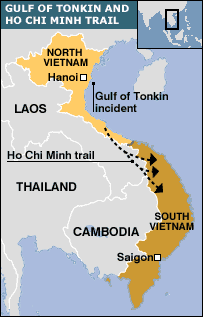 Gulf of Tonkin Resolution
Measure passed by Congress giving LBJ power to escalate war & send troops 
Starts war
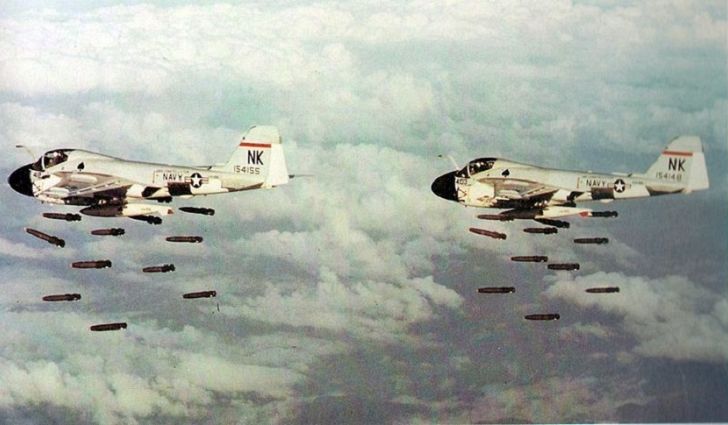 Operation Rolling Thunder (65-68): bomb NV
Careful to avoid China’s wrath 
Target: supplies 
Ground Troops
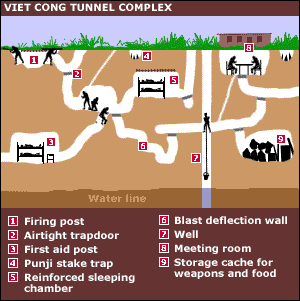 Problems in Vietnam
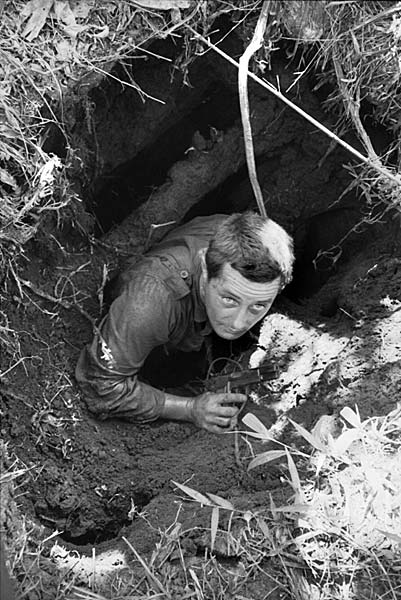 US should win – best military 
BUT ----
1. Vietcong use “guerilla” tactics
Booby Traps/Land Mines/tunnels 
Disguise as civilians
2. Vietcong see war as battle for survival
Problems cont’d
3. US strategy doesn’t work:
Napalm – gas-like, used as bombs
Agent Orange – kill plants (herbicide) – to wipe out jungle & incredibly toxic  
Civilians
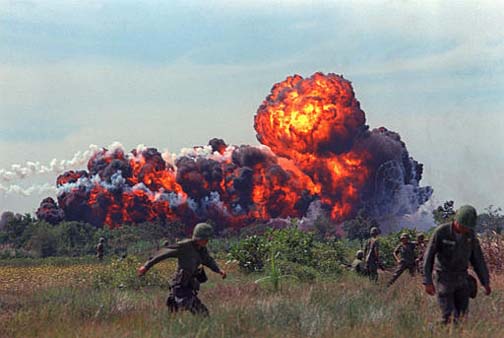 60s #6: Problems at Home
On 60s #5, what did you propose that LBJ do in response to the war in Vietnam? 


DUE  next time: write up / final paper 
NO papers accepted after 3 days past due date
What should LBJ do in Vietnam?
Leave immediately.
Leave slowly. Reduce number of soldiers slowly until all are gone.
Increase number of soldiers to ensure a victory.
Use nuclear weapons. 
Better idea?
Problems at Home
LBJ unable to continue “Great Society”  - all $$/energy goes to war
 “The Living Room War” – ppl see the war nightly – and it’s discouraging
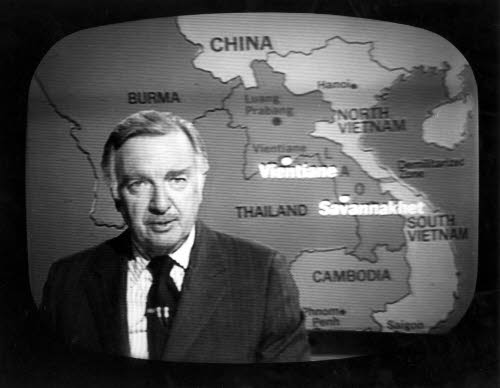 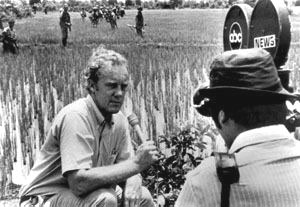 Problems at Home cont’d
Draft: Around 1/3 of troops were drafted
18-26 = eligible (couldn’t vote until 21) 
BUT, it could deferred (put off) IF 
In college
Medical disability 
So, many who were drafted = low income & minorities
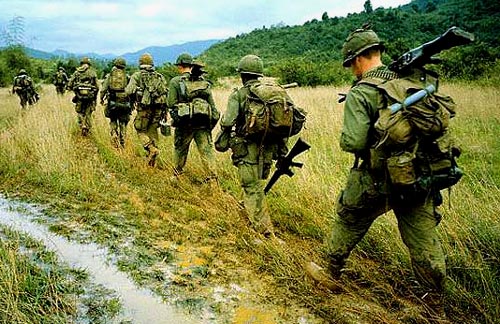 Protests
1965: “Teach Ins” at colleges – professors cancelled class and held anti-war rallies 
Burning draft cards 
Illegal
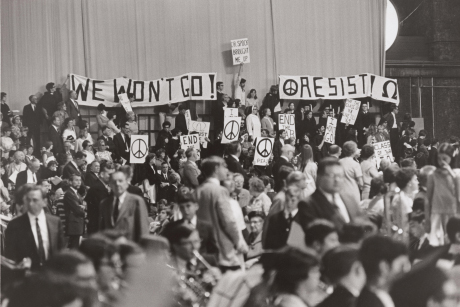 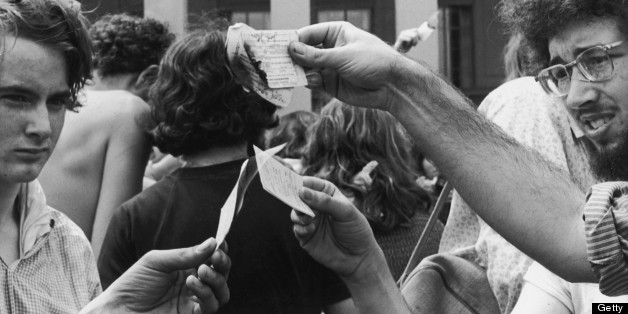 Problems at Home cont’d
MLK:
1967: asks why should blacks fight for rights in Vietnam that they don’t have at home 
Muhammad Ali:
Drafted & refused to go 
Initially got 5 years in prison, $10,000 fine & out of boxing for 3 years – some of which will be reversed
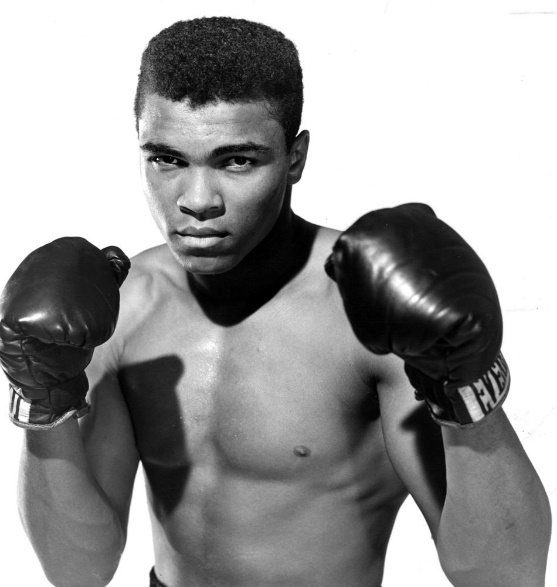 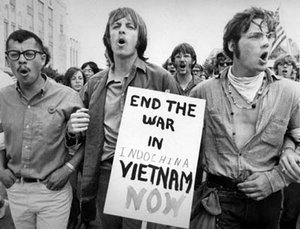 Veterans Against the War
Vets protested / gave back medals
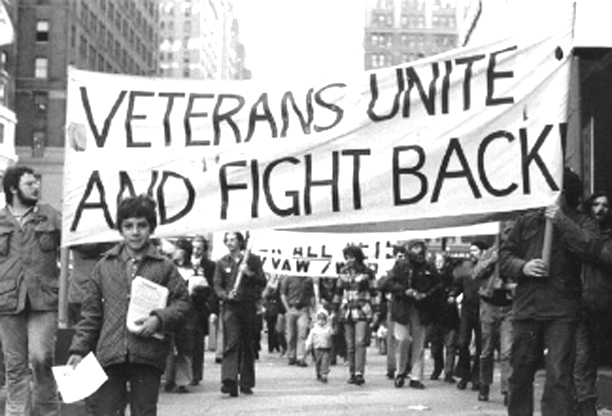 Draftees Newsreel
How does each man respond to his draft notice?
Draftees

Describe the protests and the protests against the protests. 

Protests
Why is US NOT winning this war?
List reasons from reading 
What would you propose that LBJ do in response to this evidence? 
What would be the advantages of following your proposal and what would be the disadvantages?
Based on the adv/disadv you listed in #3, do you think LBJ should actually follow your proposal? Explain your answer.